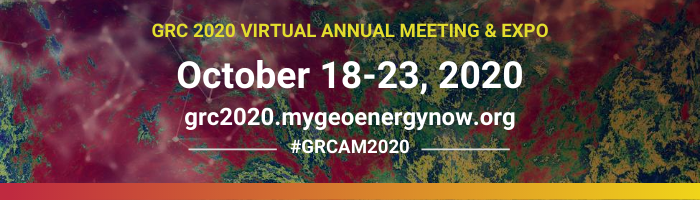 Title Slide
E-Poster Requirements
All E-Posters must be designed using PowerPoint. 
16:9 aspect ratio (widescreen)
Minimum Font size 12 pt.
Use page numbers on each slide.
Slide 1: Title, authors, logos
Slide 2-11: Technical content. Company logos are not permitted.
Slide 12: References, acknowledgements, required DOE disclaimers (if applicable)
E-Poster Requirements
Make sure font colors and backgrounds have sufficient contrast.
Confirm that all graphics and text is clearly legible on a 13” laptop screen.  If you are under 50 years old, get someone over 50 to confirm readability.
Poster presenters will record a brief 10-minute presentation to correspond with their e-poster slides. GRC Staff will coordinate recording details once e-posters have been submitted through the CMT site.